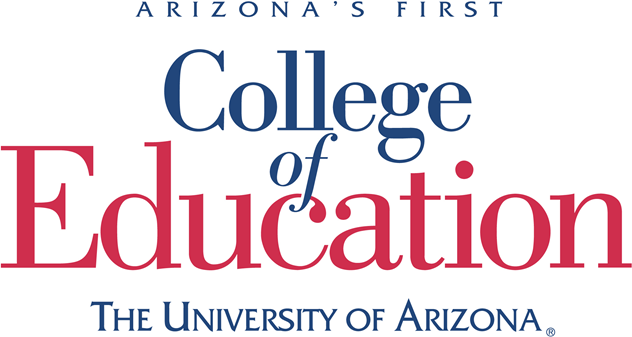 General Information 
Presentation
Application Process
To apply to the University of Arizona, click here 
To apply to College of Education, click here 
Professional Admission needed for Elementary Education, Early Childhood Education, Mild-Moderate Disabilities, or Deaf Studies 
Meet with an academic advisor to discuss details and create a personalized plan of study
Need 60 hours of experience with population of interest (teacher prep only)
Need two references (talk to your advisor for required documentation)
Need AZ IVP fingerprint clearance card
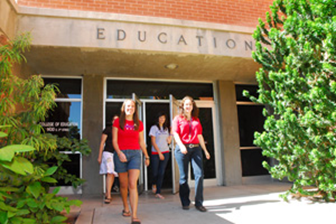 Teacher Preparatory Majors
Early Childhood Education  
Teach birth-3rd grade

Elementary Education
Teach in grades K-8 
Endorsements
Bilingual 
English as a Second Language

Mild-Moderate Disabilities 
Teach special needs in grades K-12
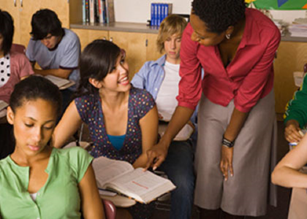 These programs are for ARIZONA CERTIFICATION
Refer to previous slide for application requirements
Additional Majors
Deaf Studies
Choose an emphasis: Educational Interpreting, Teacher Preparation, Counseling, OR create your own
Opportunities to work in and alongside interpreters, K-12 educational settings, and community organizations that aid the deaf and blind 

Literacy, Learning, and Leadership
Community outreach and internship opportunities which introduce potential career paths
Promoting learning and literacy outside of a classroom setting

Rehabilitation 
Supervised coursework involving addictions, aging, mental health, and sexuality
Participate in and volunteer with organizations that actively advocate for inclusion and access
Minors
Adolescents, Community and Education (ACE)
	Designed to introduce all majors from across the University to the benefits and challenges of working with children and adolescents in school and community settings.

Educational Psychology
Provides a foundation of knowledge and skills of the social, emotional and cognitive processes involved in learning. Educational Psychologists apply their findings to improve the learning process.

Leadership Studies and Practice 
	Offers students an opportunity to develop a critical awareness of leadership theories and issues as well as develop essential leadership competencies and skills needed in any career field. 

Special Education & Rehabilitation
	Designed to introduce general knowledge in working with people of different abilities and backgrounds.

For more information on each minor, click here.
Meet the
Advisors!
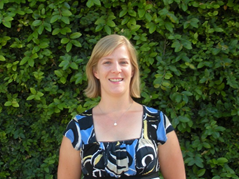 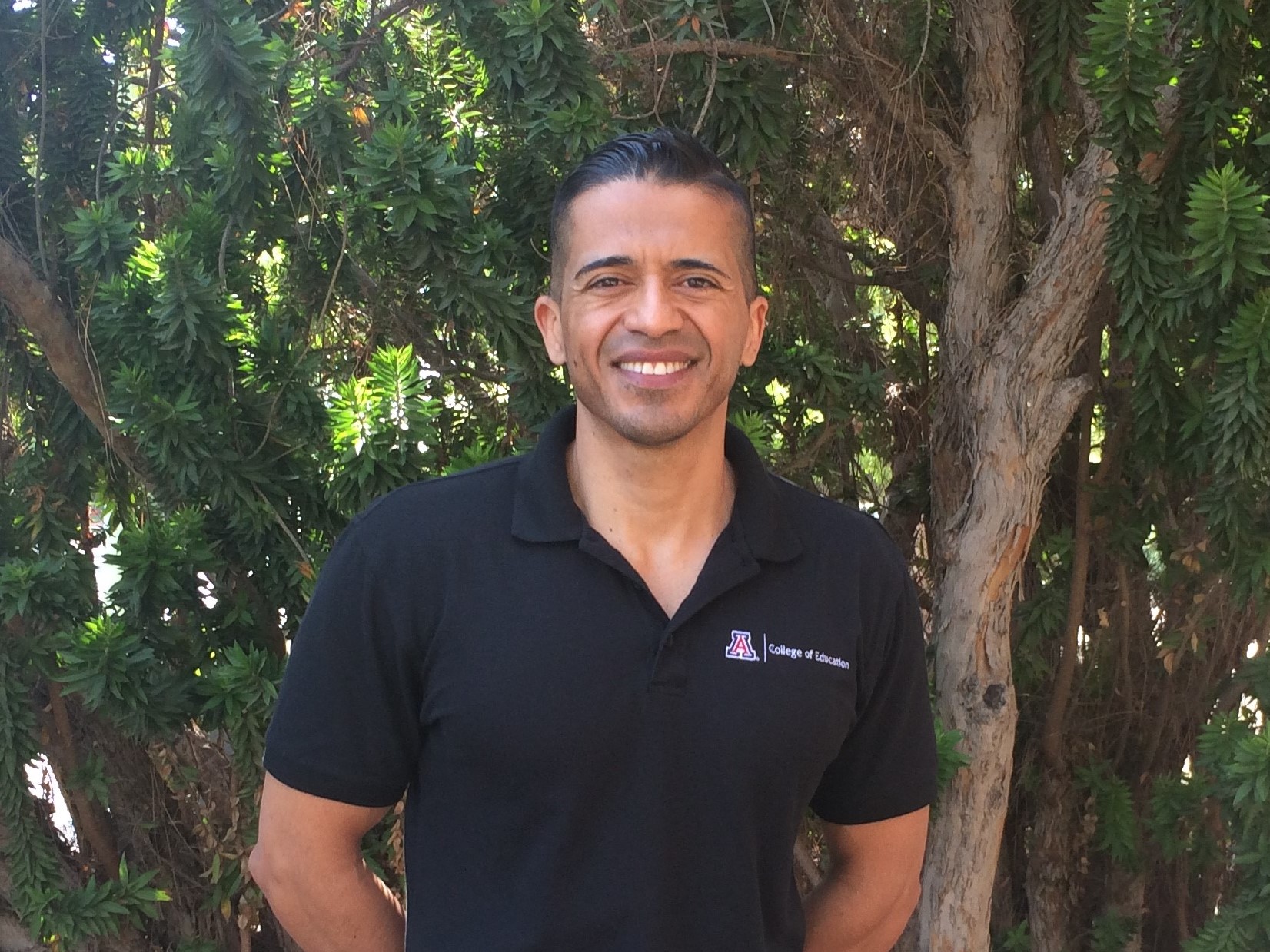 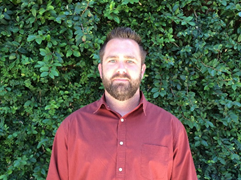 Sara Knepper
Director
R-S
calendly.com/saraknepper
Alonso Minjarez
A-C, X-Z, U & Minors
calendly.com/alonsom
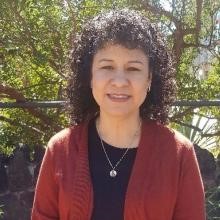 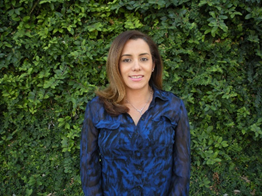 Shaun Cahill
J-Q, V-W
calendly.com/cahill
Advising is currently sorted depending on the student's last name. To schedule an appointment with your advisor, use the calendly scheduling system by following the link below your advisor.
Angela Botello
D-I, T
calendly.com/abotello
Letty Molina-Gutierrez
Getting Involved
There are several ways to get involved with the College of education. Some opportunities for students include:
Verano en México
Future Teacher’s Club
COE Ambassadors 
Deaf-Hearing Student Alliance
Word/Math Cats
Placement Program
To learn more, click here!
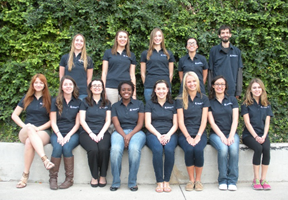 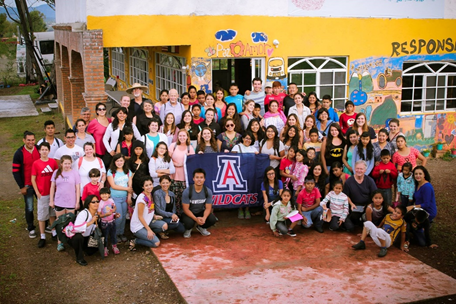 Ways to Succeed in College of Education
Meet with your advisor at least two times per semester
Get to know your professors by going to office hours
Ask questions while establishing a more personal relationship
Make friends with College of Education students who are further along in their education and program 
Learn what they did correctly or what they wish they would’ve done earlier in their academic career
Check your UA email regularly 
Check your D2L regularly
Use campus and College of Education resources to your advantage
Contact Information
COE Website
Student Services Office phone number: 520-621-7865
Dean’s Office phone number: 520-621-1462
Address for College of Education: 1430 E. 2nd Street Tucson, AZ 85721 P.O. Box 210069 
Student Services Office Room 247
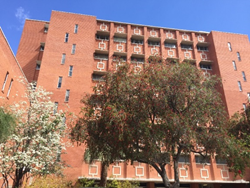 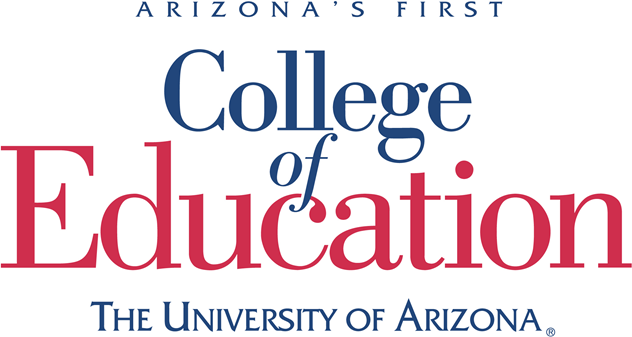 We Look Forward To Meeting You!